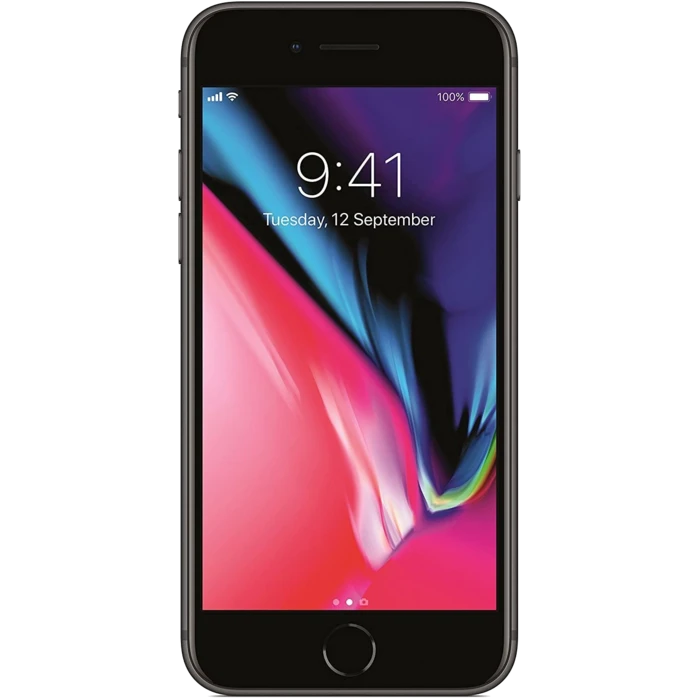 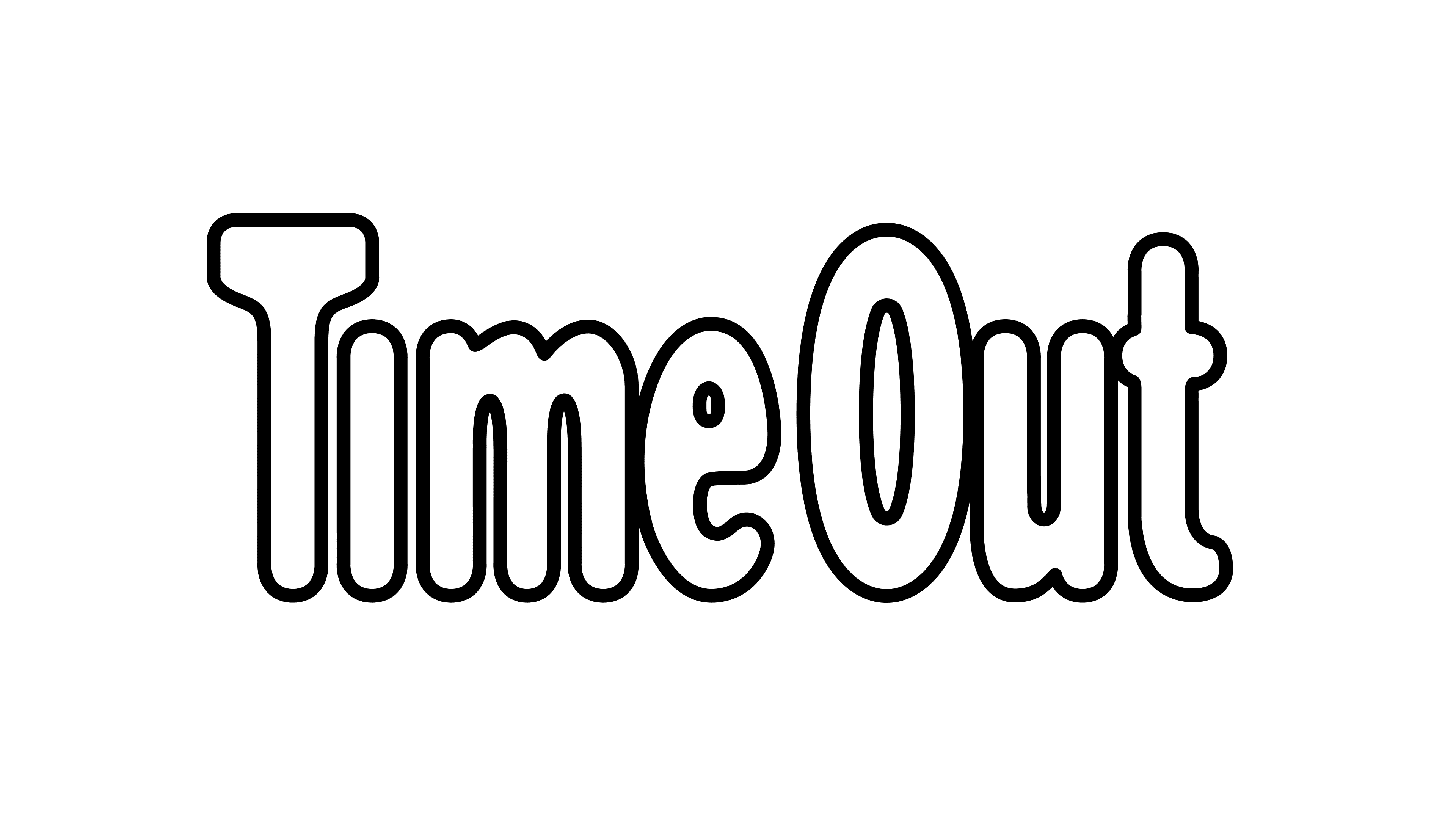 IKEA Comfort Fest
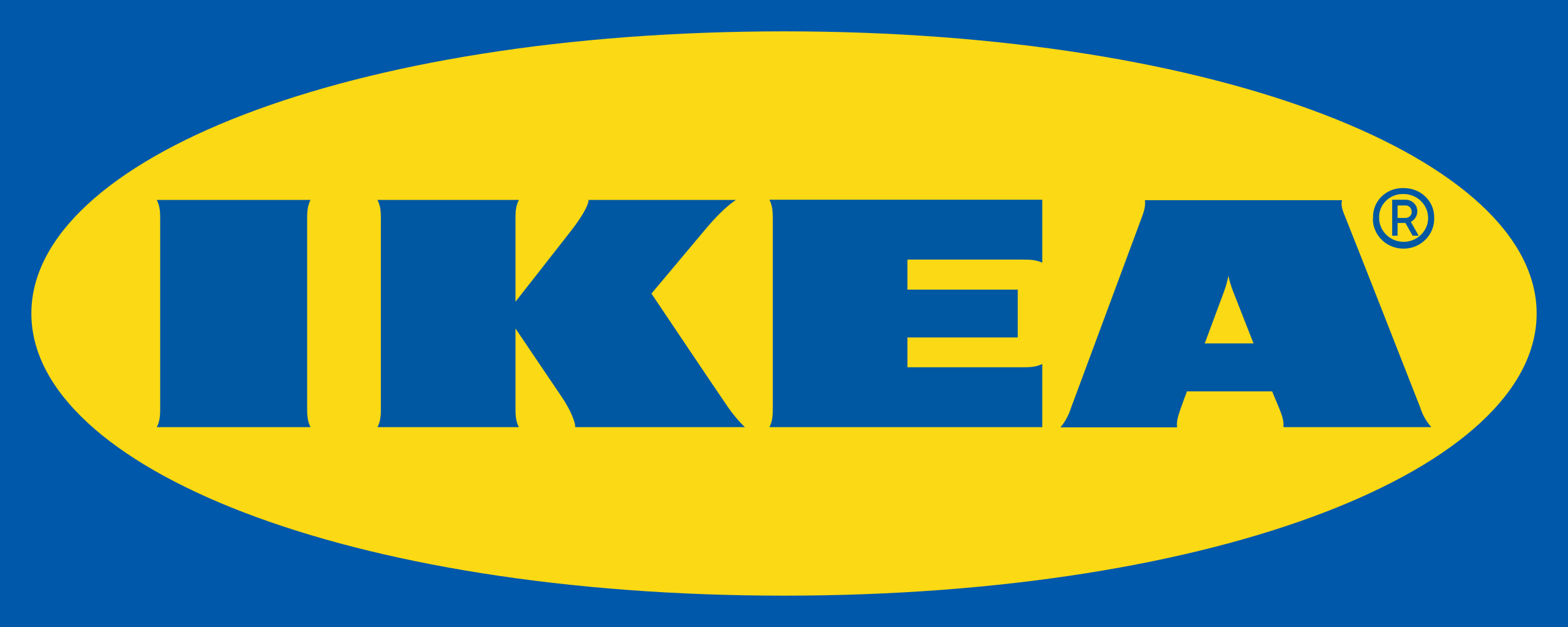 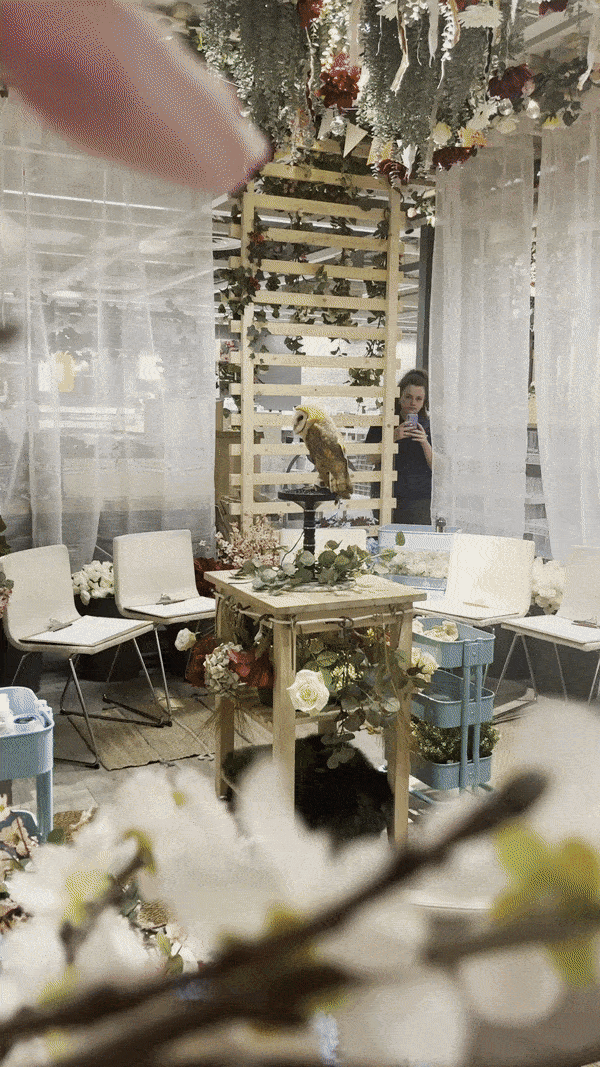 The Challenge
Founded on a nugget of insight that over half of Londoners don’t find the city to be a relaxing place, together Time Out & IKEA created Comfort Fest; a series of events in four of IKEA’s London stores - Greenwich, Wembley, Croydon and Lakeside.
The Execution
Time Out leveraged its editorial expertise and network of creators, along with IKEA’s products and spaces, to curate a series of high-footfall and intimate events centered on food, crafts, and late-night activities. The media strategy focused on raising awareness and driving ticket sales through engaging content and high-impact social and native ads.
To support the campaign, Time Out included third-party opt-ins at checkout for IKEA to collect user data, and attendees received vouchers to encourage post-event engagement. Collaboration between Time Out and IKEA was seamless, with responsive teams ensuring smooth execution.
Each store's unique spaces were transformed into vibrant event venues, and targeted promotion, combined with IKEA’s strong brand appeal, led to rapid ticket sales and above-benchmark attendance. The events received positive feedback, with many attendees using their IKEA vouchers post-event, reinforcing brand engagement.
The Results
12 amazing events, nearly 400 tickets sold and 86% attendance rate
Great feedback in person at events, with really strong product integration 
Effective media promotion, driving awareness & ticket sales
2.3m impressions
99% sell through rate
50 opt-ins 13% opt-in rate
[Speaker Notes: Key Takeaways

Sarah Everard’s murder on 3 March 2021 sparked recognition that violence against women must be addressed at a societal level.
Bauer Media launched the #IWalkWithWomen initiative including a panel show which was broadcast across their print and radio brands and partnered with GoFundMe to create a centralised fundraising hub.
Awareness has been raised but there needs to be more systematic change, as violence against women still prevails.

The Challenge

On the evening of 3 March 2021 33-year-old Sarah Everard, was abducted and murdered as she walked home from a friend's house in South London.

As the truth emerged about Sarah's murder, her death took on wider significance across the UK, sparking conversation and a rising movement, with individuals across the nation seeking recognition that violence against women must be addressed at a societal level.


The Plan/Execution

In response to Sarah’s death and the public outcry for justice and protection for women, Bauer Media launched their #IWalkWithWomen initiative.

The campaign began as a ‘We Need To Talk About Women’s Safety’ panel show where individuals could share their experiences, men could share their allyship, and people could understand and pledge their support for things to change. Airing in March 2021, the show featured guests from across media, the Government and organisations such as ReclaimTheseStreets and Femicide Census.

The panel talk was broadcast across Bauer Media’s Facebook pages, including Closer, Grazia, heat, alongside their radio brands. Audiences were encouraged to give their views during the event, sharing them on socials using the hashtag #IWalkWithWomen, to raise awareness around the issues discussed. 

As part of the campaign, Bauer undertook research in partnership with GoFundMe, which uncovered that 48% of women felt less safe on the streets after Sarah's death, despite 77% percent of both men and women agreeing the tragedy was a defining moment in terms of the conversation around women and safety.

Driven by these findings, Bauer called upon the government and authorities to listen to the groundswell of support for systemic change that will make women safer as, despite promises, not enough had been done. The research also created a centralised hub for those who wanted to take action and help charities working to end male violence against women, at www.gofundme.com/iwalkwithwomen.

Results

The initiative raised a mass of support online and on socials. The centralised hub created with GoFundMe, outlined verified fundraisers who were raising money to end violence against women, so that audiences could contribute easily. It was an intersectional resource, supporting all women, including BME individuals, those who identify as male or non-binary, and trans women.

In 2022, Bauer Media continued to raise awareness across their brands through #IWalkWithWomen and hope to instigate more systematic change, as sadly violence against women still prevails.

Speaking about the findings of the research, Labour MP Jess Phillips agreed with Bauer Media that more needs to be done, “We must demand that women's lives, and specifically our security, must become a political priority, not just a few pilot projects released here and there when bad things happen.’

Everyday Sexism founder Laura Bates added “It’s not surprising many women still feel unsafe because we haven’t seen the systemic change that we need to actually shift our daily reality. The conversation is a vital starting point, but what we need now is action from people in authority; people with the power to create real change, and that involves education, a criminal justice system that doesn’t fail women and girls at every turn and a media that doesn’t sensationalise or dismiss violence against women.”]